Vad tycker de äldre om äldreomsorgen? 2023
Resultat för Vellinge
Hemtjänst
Resultaten för er kommun
Det här är en sammanställning av några av er kommuns resultat från undersökningen.Först visas några bakgrundsfrågor som beskriver deltagarna. I resultatredovisningen visas först resultatet på frågan om den sammantagna nöjdheten fördelat på kön, vem som svarat och regiform. Därefter presenteras era resultat jämfört med ert län och riket. I sista delen presenteras era resultat för i år jämfört med era resultat två tidigare år (2022 och 2020). Enkäten och mer information om undersökningen finns på:
https://www.socialstyrelsen.se/statistik-och-data/oppna-jamforelser/socialtjanst/aldreomsorg/vad-tycker-de-aldre-om-aldreomsorgen/
Källa: Socialstyrelsen, Vad tycker de äldre om äldreomsorgen? 2023
2
Information om årets deltagare
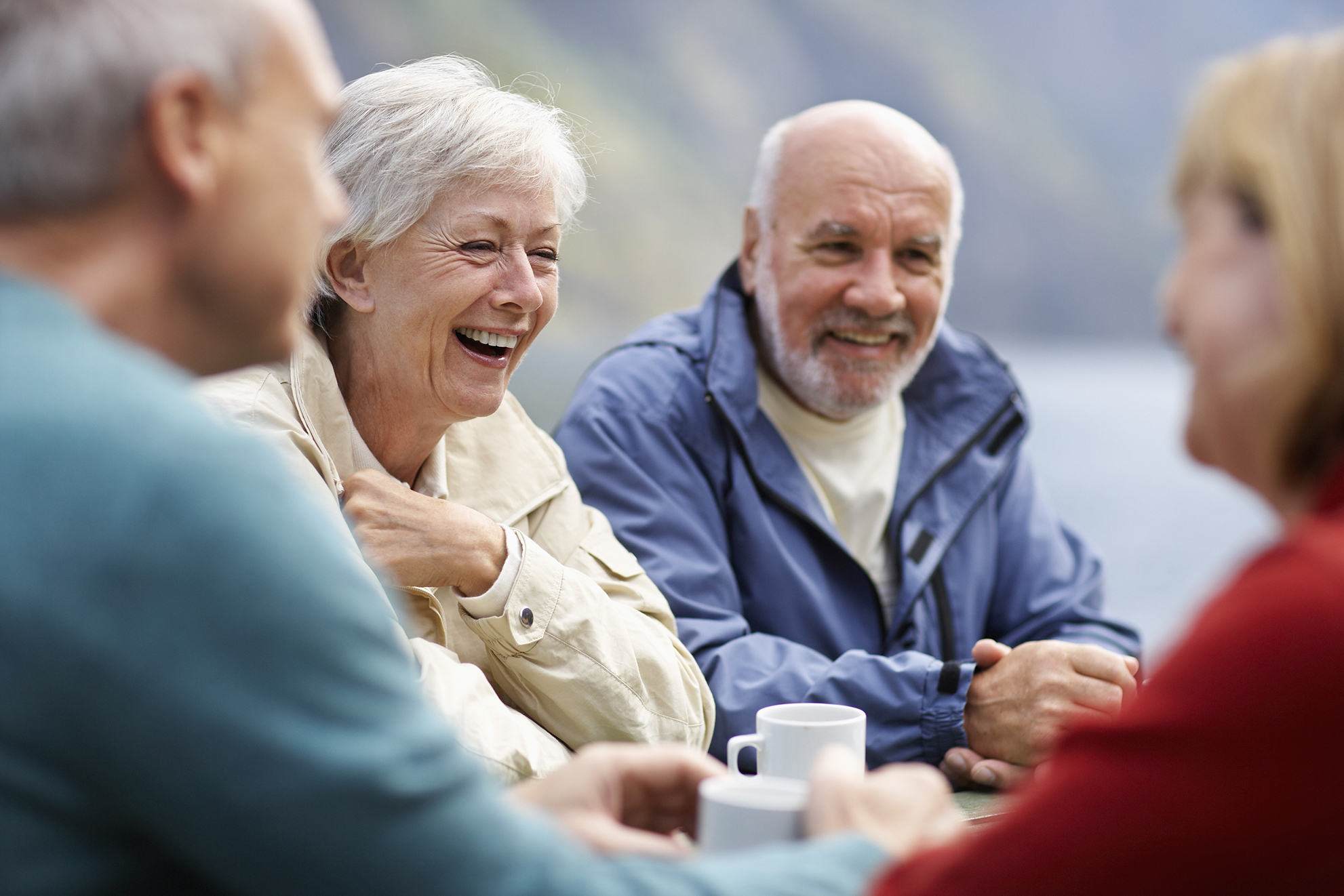 Hur många svarade?
Totalt svarade 83 150 personer på årets enkät för äldre med hemtjänst, vilket är 57,8 % av de tillfrågade.
I Vellinge svarade 318 personer, vilket är 58,2 % av de tillfrågade.
Källa: Socialstyrelsen, Vad tycker de äldre om äldreomsorgen? 2023
4
Vilka var kommunens deltagare?
Källa: Socialstyrelsen, Vad tycker de äldre om äldreomsorgen? 2023
5
Hur bedömer deltagarna sin hälsa och rörlighet?
Hur bedömer du ditt allmänna hälsotillstånd?
Hur är din rörlighet inomhus?
Källa: Socialstyrelsen, Vad tycker de äldre om äldreomsorgen? 2023
6
Besväras deltagarna av ängslan/oro/ ångest eller av ensamhet ?
Har du besvär av ängslan, oro eller ångest?
Händer det att du besväras av ensamhet?
Källa: Socialstyrelsen, Vad tycker de äldre om äldreomsorgen? 2023
7
Resultatöversikt år 2023
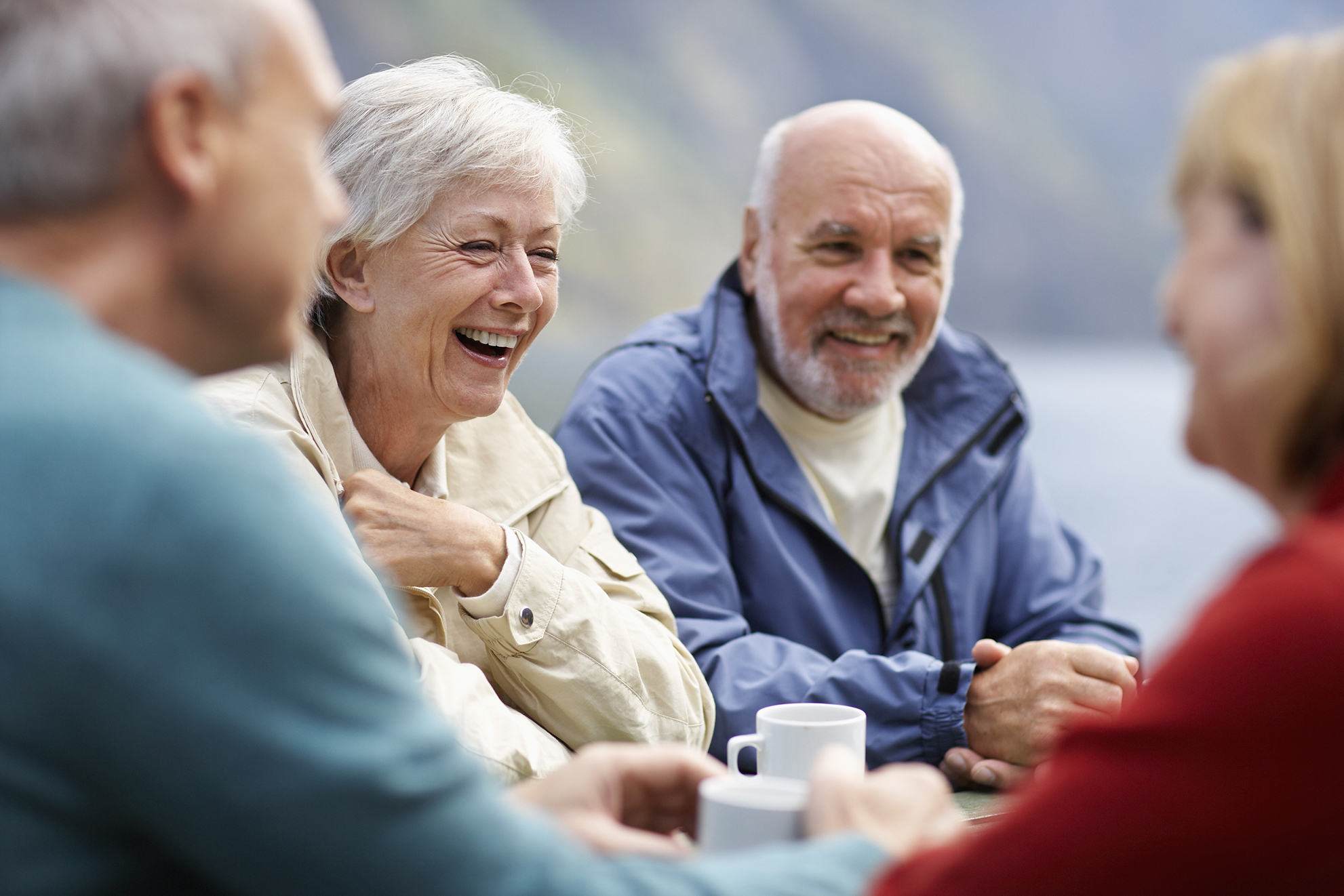 Andel positiva svar
Resultaten som redovisas här är de sammanslagna andelarna positiva svar per fråga. De positiva svarsalternativen är vanligtvis två på varje fråga t. ex. ”Mycket bra” och ”Ganska bra”.För närmare redovisning av vilka svarsalternativ som klassas som positiva, se ”Tabellbilagan” som ligger under ”Tillhörande dokument och bilagor” under ”Resultat 2023” på:https://www.socialstyrelsen.se/statistik-och-data/oppna-jamforelser/socialtjanst/aldreomsorg/vad-tycker-de-aldre-om-aldreomsorgen/
Källa: Socialstyrelsen, Vad tycker de äldre om äldreomsorgen? 2023
9
Sammantagen nöjdhet – fördelat på kön, vem som svarat och regiform
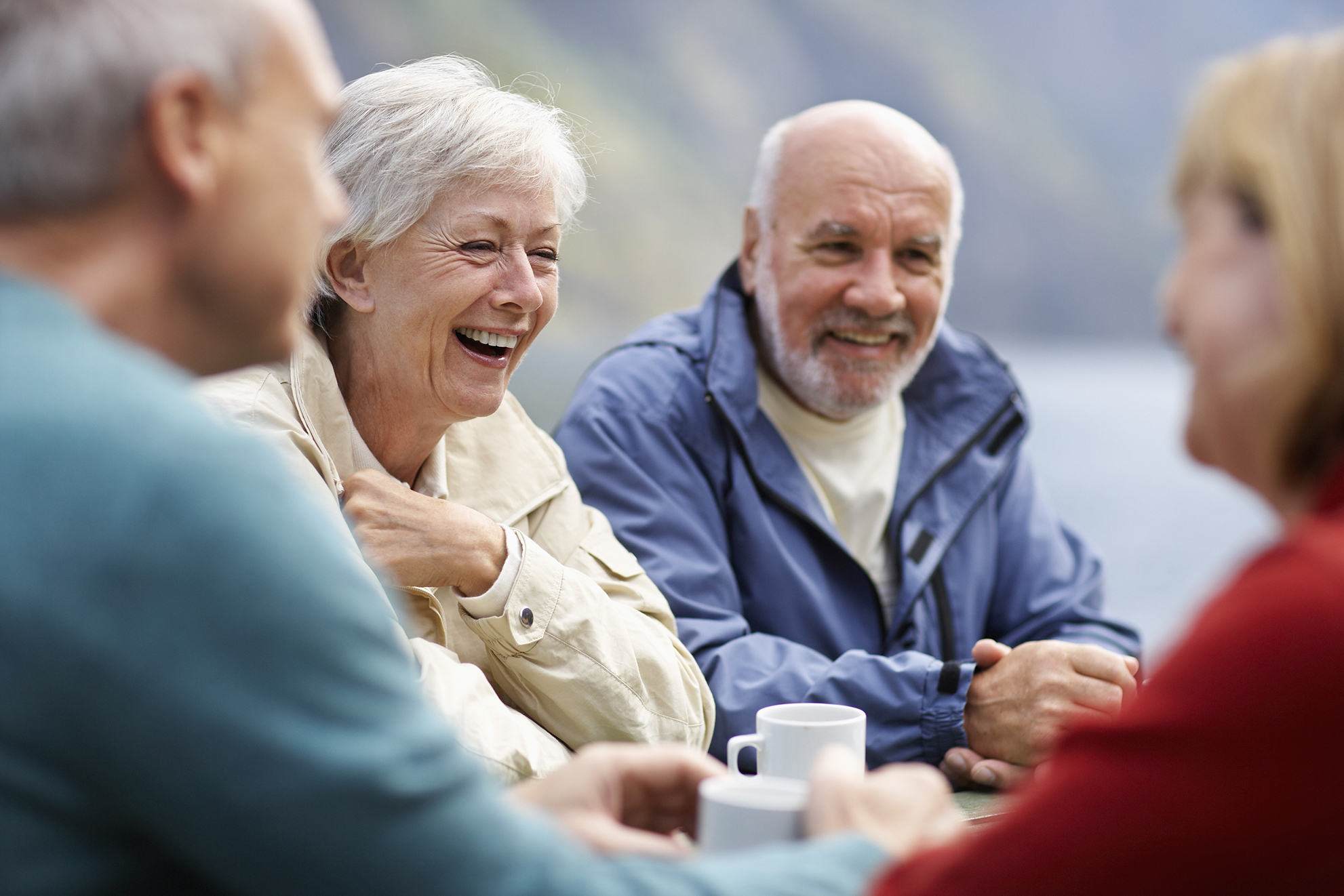 Hur nöjd eller missnöjd är du samman- taget med den hemtjänst du har?
Positiva svar = Mycket nöjd eller Ganska nöjdAndel positiva svar i kommunen
Totalt
Män
Kvinnor
Svarande är den äldre själv eller 
ihop med någon
Svarande är någon annan än den
äldre
Enskild regi
Offentlig regi
Källa: Socialstyrelsen, Vad tycker de äldre om äldreomsorgen? 2023
11
Några av kommunens resultat jämfört med länet och riket
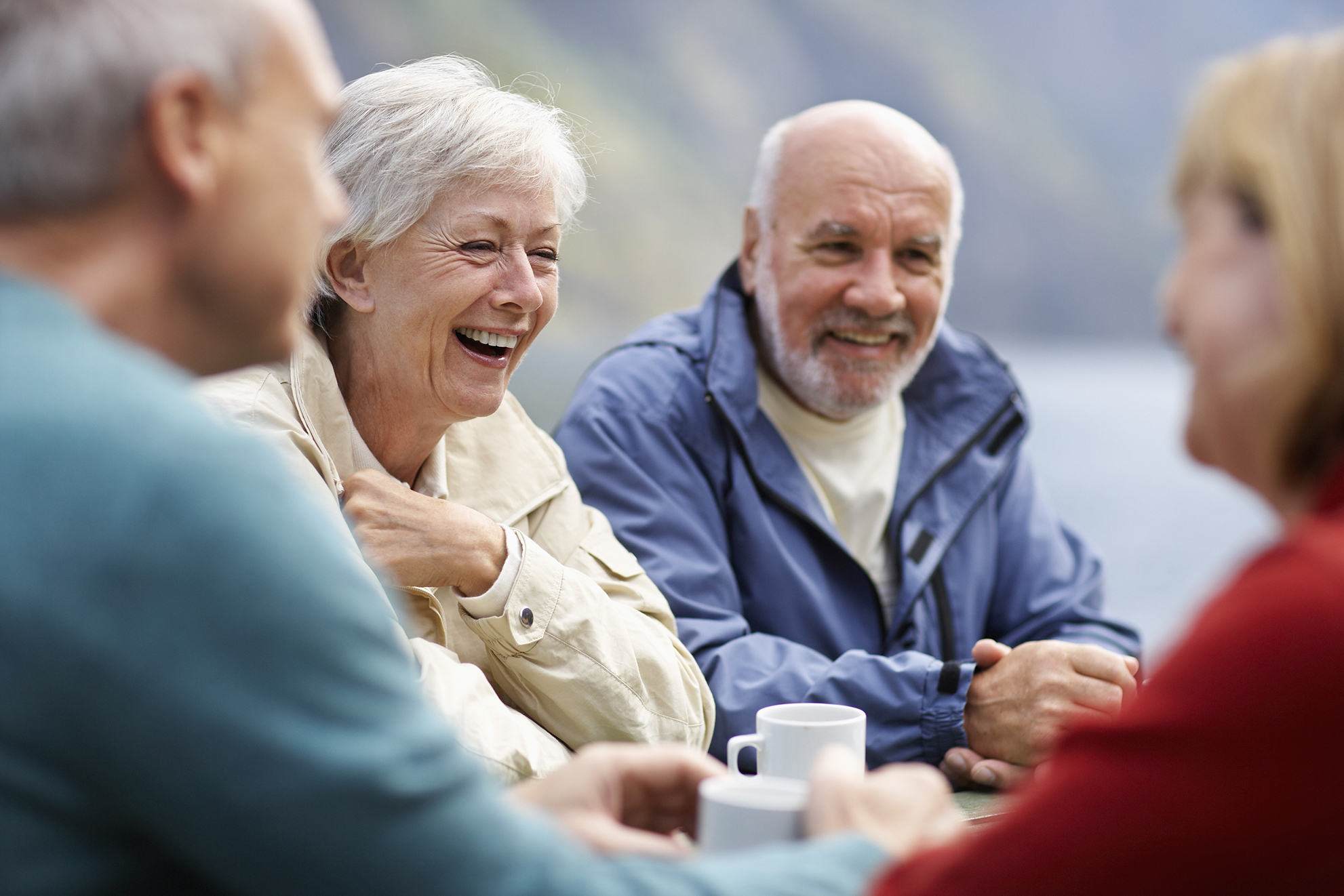 Kontakter med kommunenPositiva svar = JaAndel positiva svar i kommunen jämfört med länet och riket
Källa: Socialstyrelsen, Vad tycker de äldre om äldreomsorgen? 2023
13
Hjälpens utförandePositiva svar = Mycket bra eller Ganska bra och Ja, alltid eller OftastAndel positiva svar i kommunen jämfört med länet och riket
Källa: Socialstyrelsen, Vad tycker de äldre om äldreomsorgen? 2023
14
Bemötande och inflytande Positiva svar = Ja, alltid eller Oftast Andel positiva svar i kommunen jämfört med länet och riket
Källa: Socialstyrelsen, Vad tycker de äldre om äldreomsorgen? 2023
15
Trygghet, förtroende och tillgänglighetPositiva svar = Mycket tryggt/lätt eller Ganska tryggt/lätt och Ja, för alla eller Ja, för flertalet Andel positiva svar i kommunen jämfört med länet och riket
Hur tryggt eller otryggt känns det att bo hemma med stöd från hemtjänsten?Mycket tryggt / Ganska tryggt
Känner du förtroende för personalen som kommer hem till dig?Ja, för alla / Ja, för flertalet
Källa: Socialstyrelsen, Vad tycker de äldre om äldreomsorgen? 2023
16
Hemtjänsten i sin helhetPositiva svar = Mycket nöjd eller Ganska nöjdAndel positiva svar i kommunen jämfört med länet och riket
Källa: Socialstyrelsen, Vad tycker de äldre om äldreomsorgen? 2023
17
Några jämförelser av kommunens resultat åren 2020, 2022 och 2023
Kontakter med kommunen
Positiva svar = JaAndel positiva svar i kommunen - jämfört med tidigare år
Källa: Socialstyrelsen, Vad tycker de äldre om äldreomsorgen? 2023
19
Hjälpens utförande
Positiva svar = Mycket bra eller Ganska bra och Ja, alltid eller Oftast Andel positiva svar i kommunen - jämfört med tidigare år
Källa: Socialstyrelsen, Vad tycker de äldre om äldreomsorgen? 2023
20
Bemötande och inflytande
Positiva svar = Ja, alltid och OftastAndel positiva svar i kommunen - jämfört med tidigare år
Källa: Socialstyrelsen, Vad tycker de äldre om äldreomsorgen? 2023
21
Trygghet, förtroende och tillgänglighet
Positiva svar = Mycket tryggt/lätt eller Ganska tryggt/lätt och Ja, för alla eller Ja, för flertalet Andel positiva svar i kommunen - jämfört med tidigare år
Hur tryggt eller otryggt känns det att bo hemma med stöd från hemtjänsten?Mycket tryggt / Ganska tryggt
Känner du förtroende för personalensom kommer hem till dig?Ja, för alla / Ja, för flertalet
Hur lätt eller svårt är det att få kontaktmed hemtjänstpersonal vid behov?Mycket lätt / Ganska lätt
Källa: Socialstyrelsen, Vad tycker de äldre om äldreomsorgen? 2023
22
Hemtjänsten i sin helhet
Positiva svar = Mycket nöjd, Ganska nöjdAndel positiva svar i kommunen - jämfört med tidigare år
Hur nöjd eller missnöjd är du sammantaget med den hemtjänst du har?Mycket nöjd / Ganska nöjd
Källa: Socialstyrelsen, Vad tycker de äldre om äldreomsorgen? 2023
23
Om undersökningen
Om undersökningen ”Vad tycker de äldre om äldreomsorgen?” 2023
Syftet med undersökningen är att kartlägga de äldres uppfattning om sin äldreomsorg. Resultaten används för jämförelser och som underlag för utveckling och förbättring av omsorgen om de äldre.Personer, 65 år och äldre, som den 31 december 2022 hade hemtjänst eller bodde på ett särskilt boende för äldre har fått möjlighet att besvara en enkät.Personer som enbart hade hemtjänstinsatser i form av matdistribution och/eller trygghetslarm eller som enbart hade beslut om korttidsboende ingick inte i undersökningen.
Källa: Socialstyrelsen, Vad tycker de äldre om äldreomsorgen? 2023
25
Mer om undersökningen ”Vad tycker de äldre om äldreomsorgen?” 2023
Undersökningen genomfördes från mitten av mars och sista svarsdag var den 26 maj 2023.
Socialstyrelsen ansvarar för redovisningen av data och de analyser som finns i rapporter och presentationsmaterial. Institutet för kvalitetsindikatorer AB har genomfört datainsamlingen på uppdrag av Socialstyrelsen.
På www.socialstyrelsen.se finns mer att läsa om de nationella resultaten. Resultat finns också redovisade, i Excelfiler samt i ett webbverktyg per län och stadsdel/kommun samt för verksamheter med minst 7 svarande.
Källa: Socialstyrelsen, Vad tycker de äldre om äldreomsorgen? 2023
26
Mer information finns på:
www.socialstyrelsen.se